A Whole New World Mission
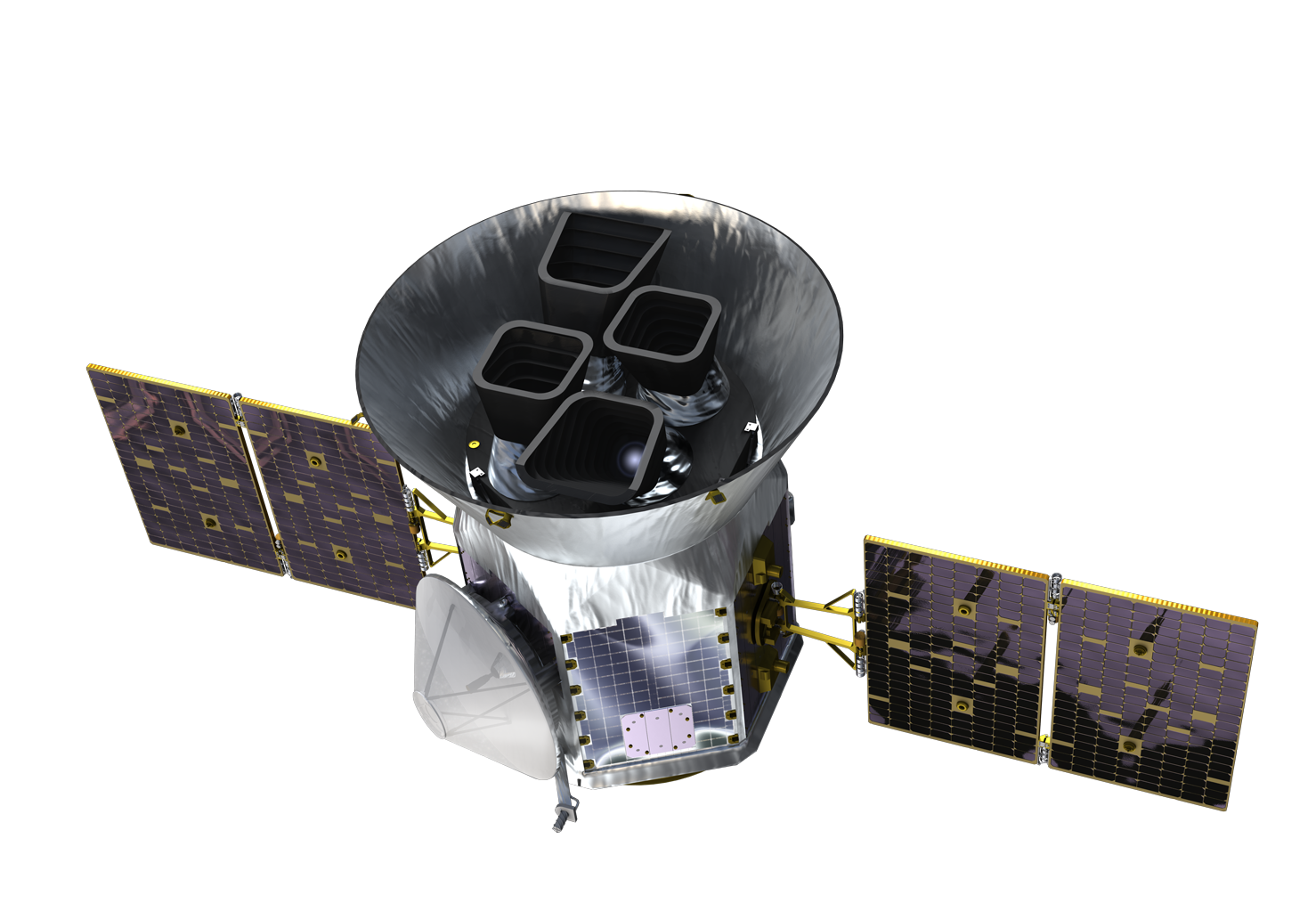 With thanks and/or apologies to

Robin Williams
acapellascience
George Ricker
Your ears


Jessie Christiansen
#ipacgiss @aussiastronomer
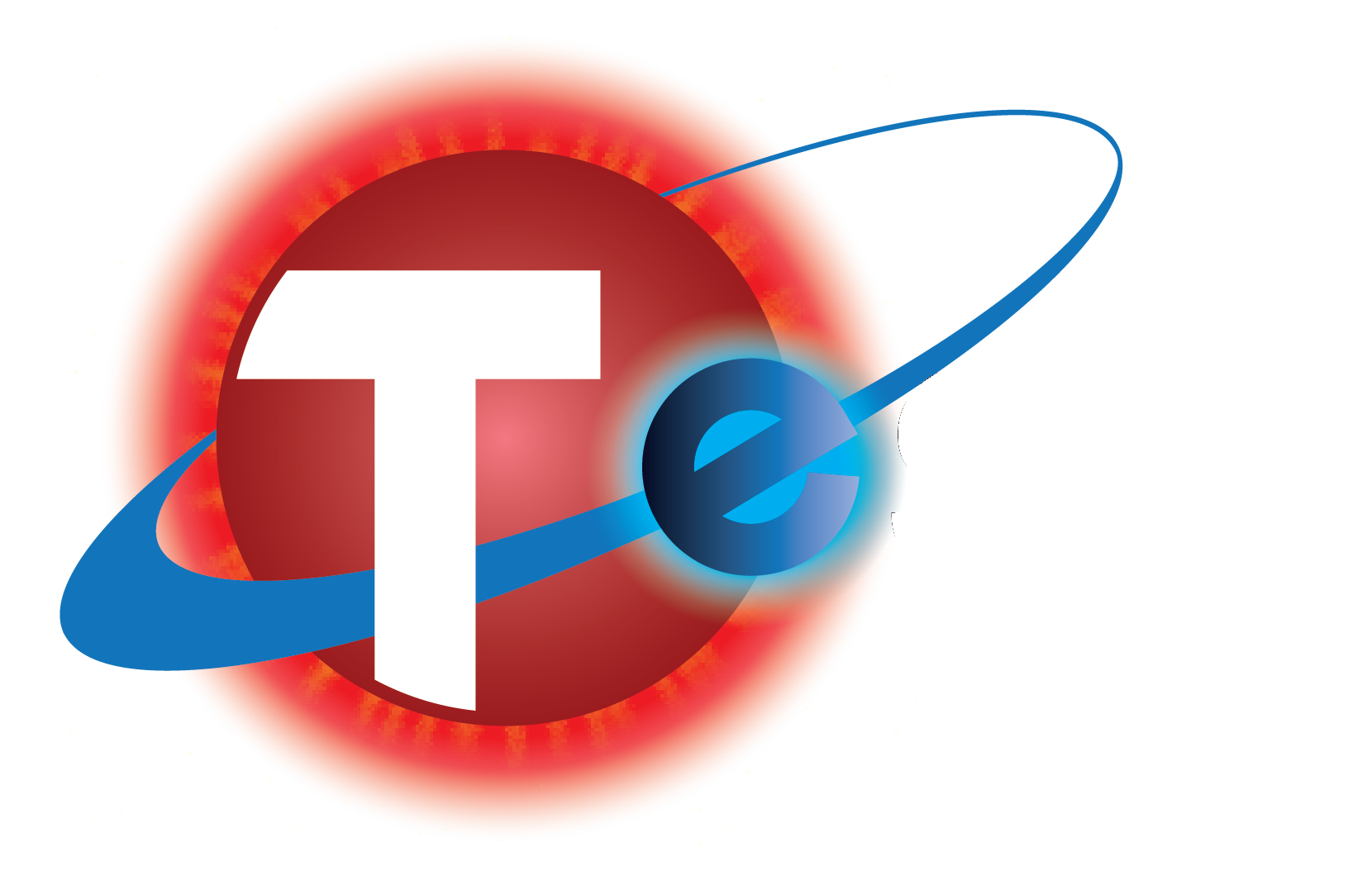 Well, plotting Doppler shifts is glacial-pace
And that astrometry never prevails
But baby you're in luck cause, up in space
You’ll have a planet-finder never fails!
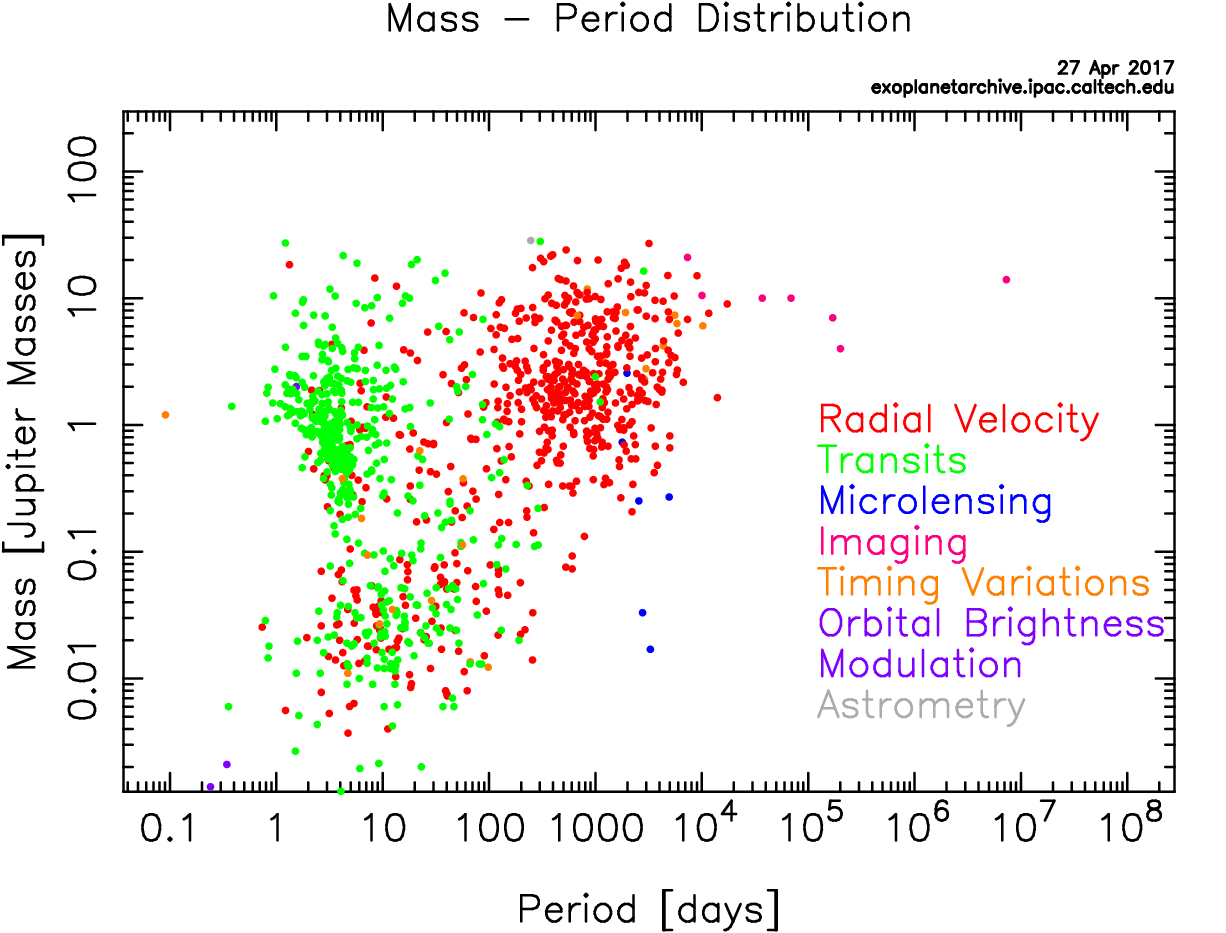 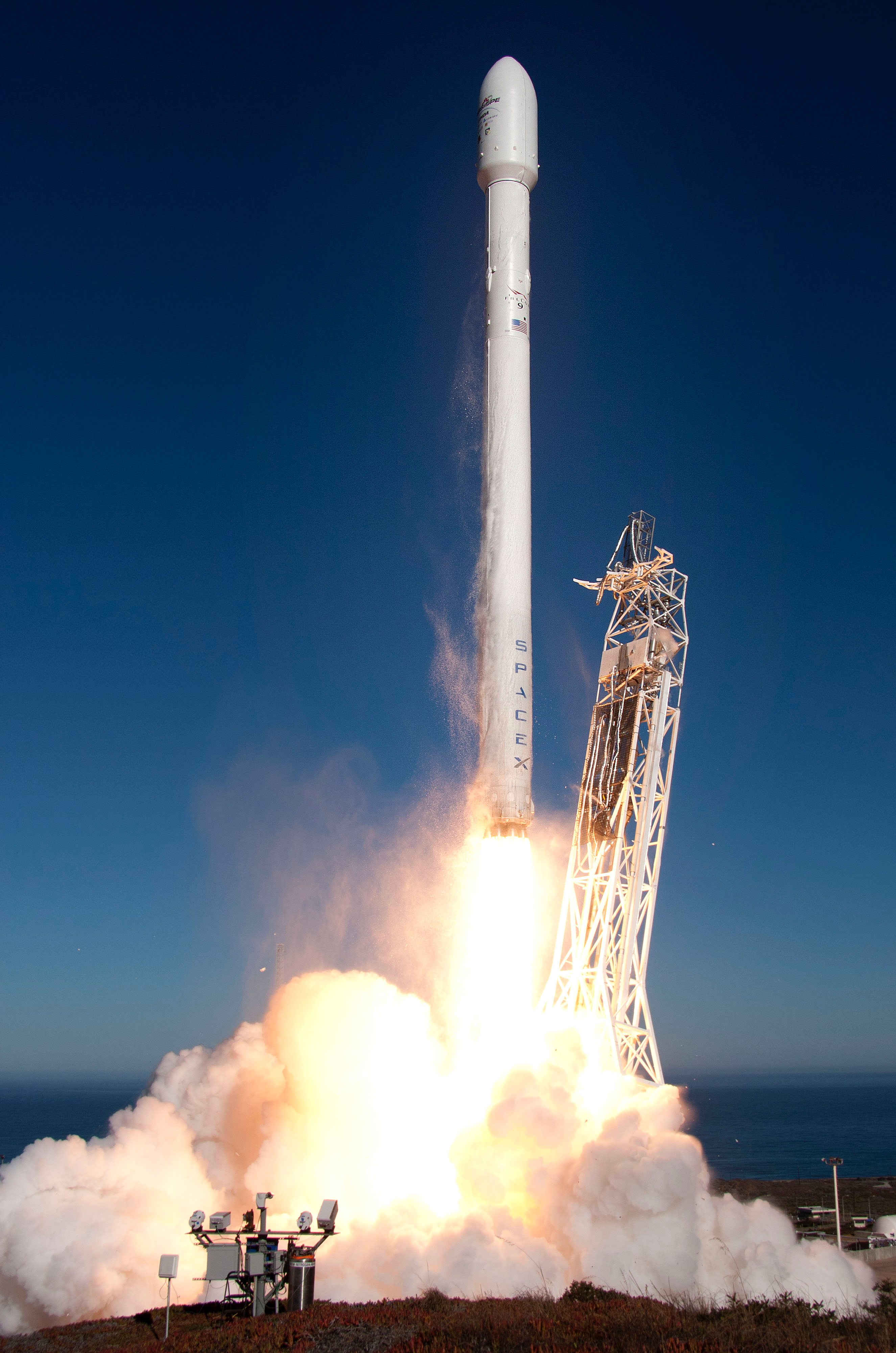 (March 2018)
You got the power of precision now
You’ll have a view without an atmosphere
So no more nights spent locked up in your tower
All you gotta do is wait right here
And I say…
Oh TESS the planet-searcherGot a dip, no 2, no 3!We just measure brightnessPlot it out and that's transiting photometry
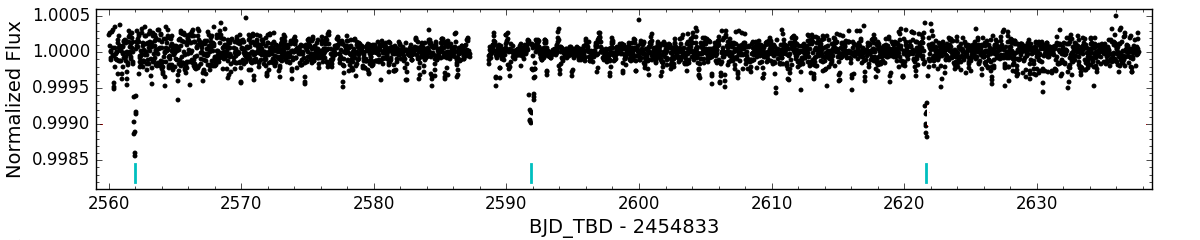 2!
3!
1!
Christiansen+, accepted
It’s in a lunar orbit, full of eccentricity

We grab the data every 14 days

Gathered while it’s at apogee!
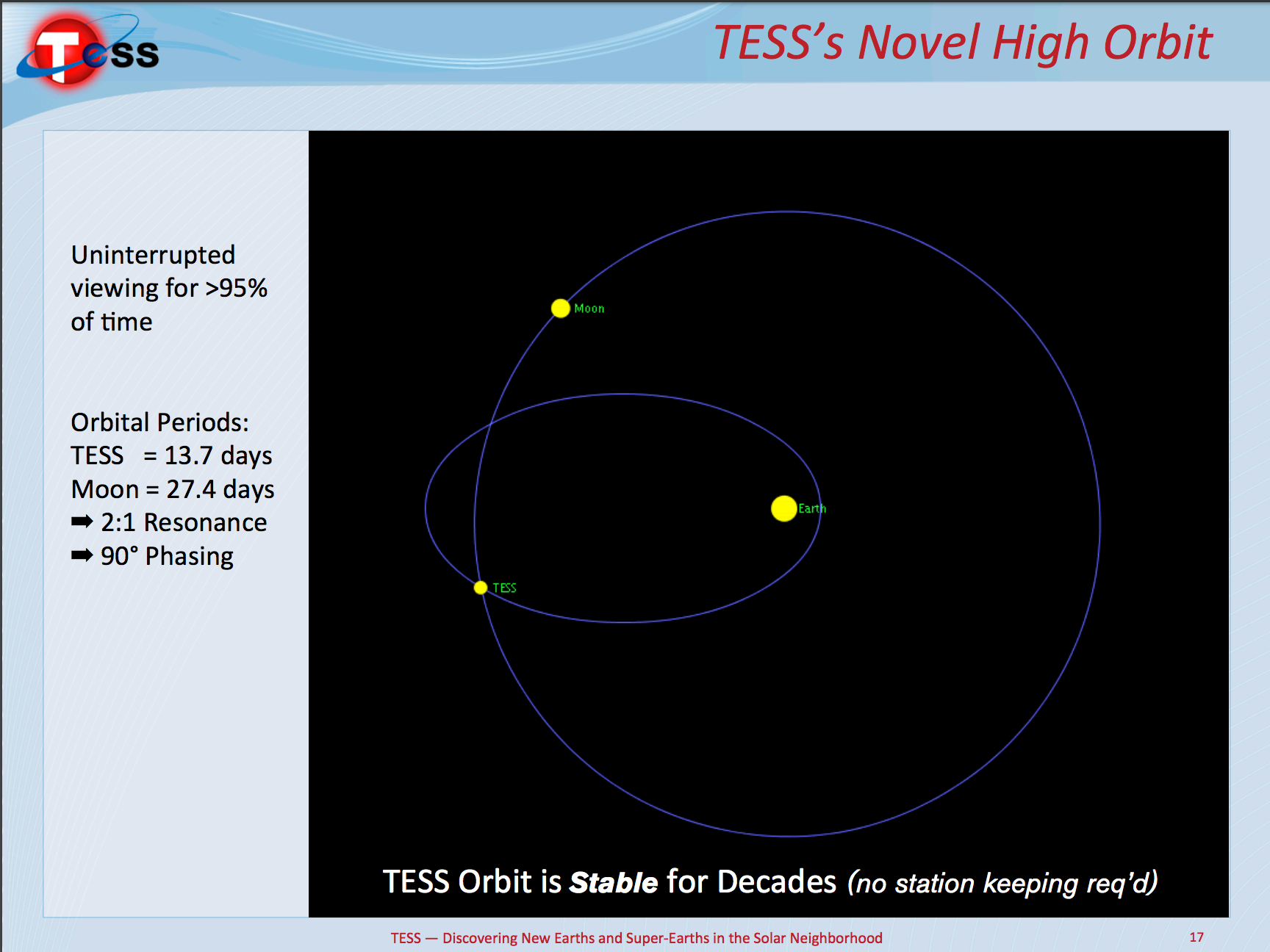 TESS Orbit Animation
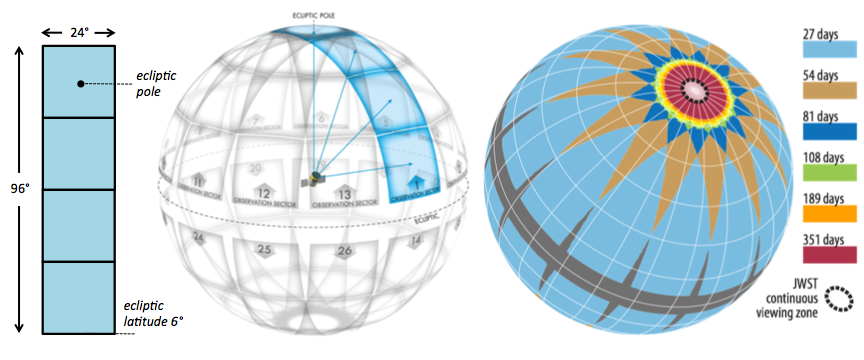 Yes sir, we’ve gotta lotta cameras
Scanning all of the degrees!
Including a continuous viewing zone
Synched up with JWST
FOV Animation
Oh TESS the planet-searcher
Led out of MIT
Throw in the MAST, CfA and Ames
And don’t forget GSFC…
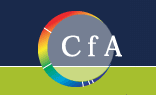 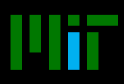 (SOC/POC)
(TSO)
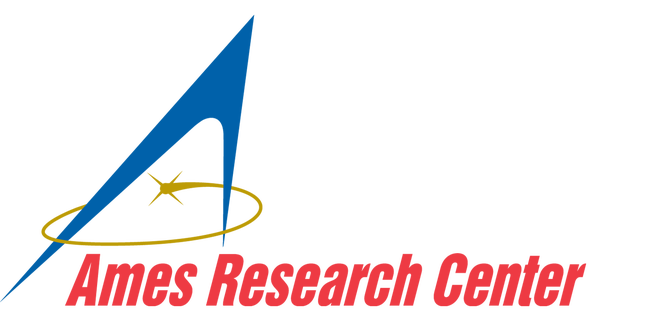 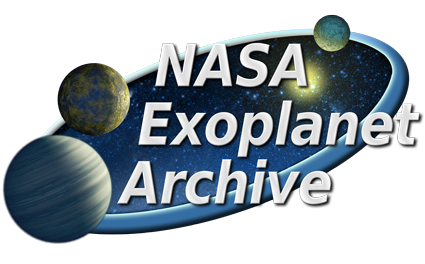 (GI Program)
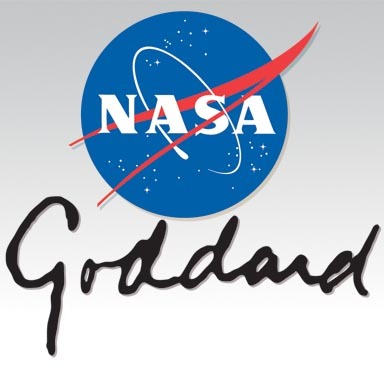 (ExoFOP-TESS)
(SPOC)
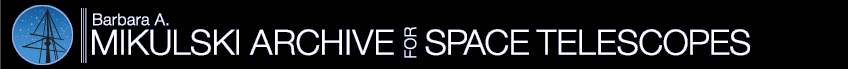 (The karaoke version says ‘SCAT’)


(I’m not doing that)
When your stars do this
And your curves displace
Then your star's got this
Transiting its face
Then you hit compute! And lookie hereYou get good diameter data from that dipAnd orbit distance from the length of year…
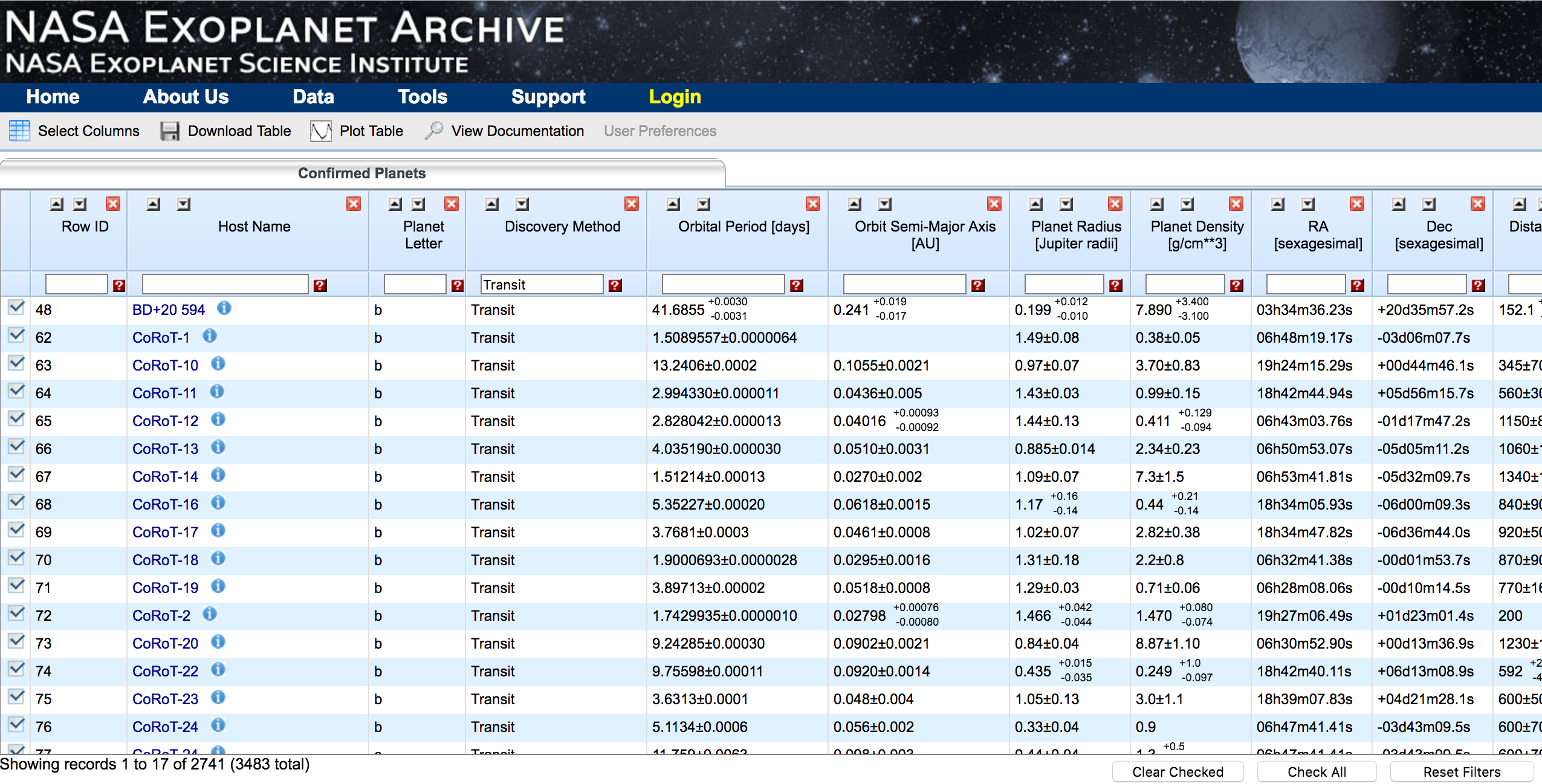 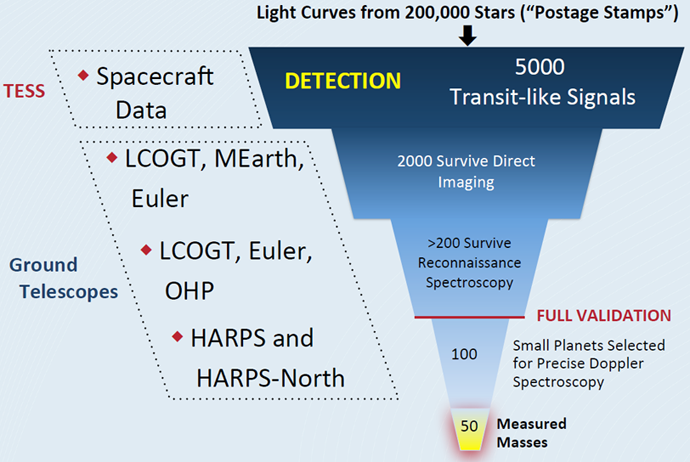 Well now we need this tale supported by
A ground observer with a good Échelle
We got observers lining up to help
If we need ‘em only time will tell…
ExoFOP-TESS               TFOP Community
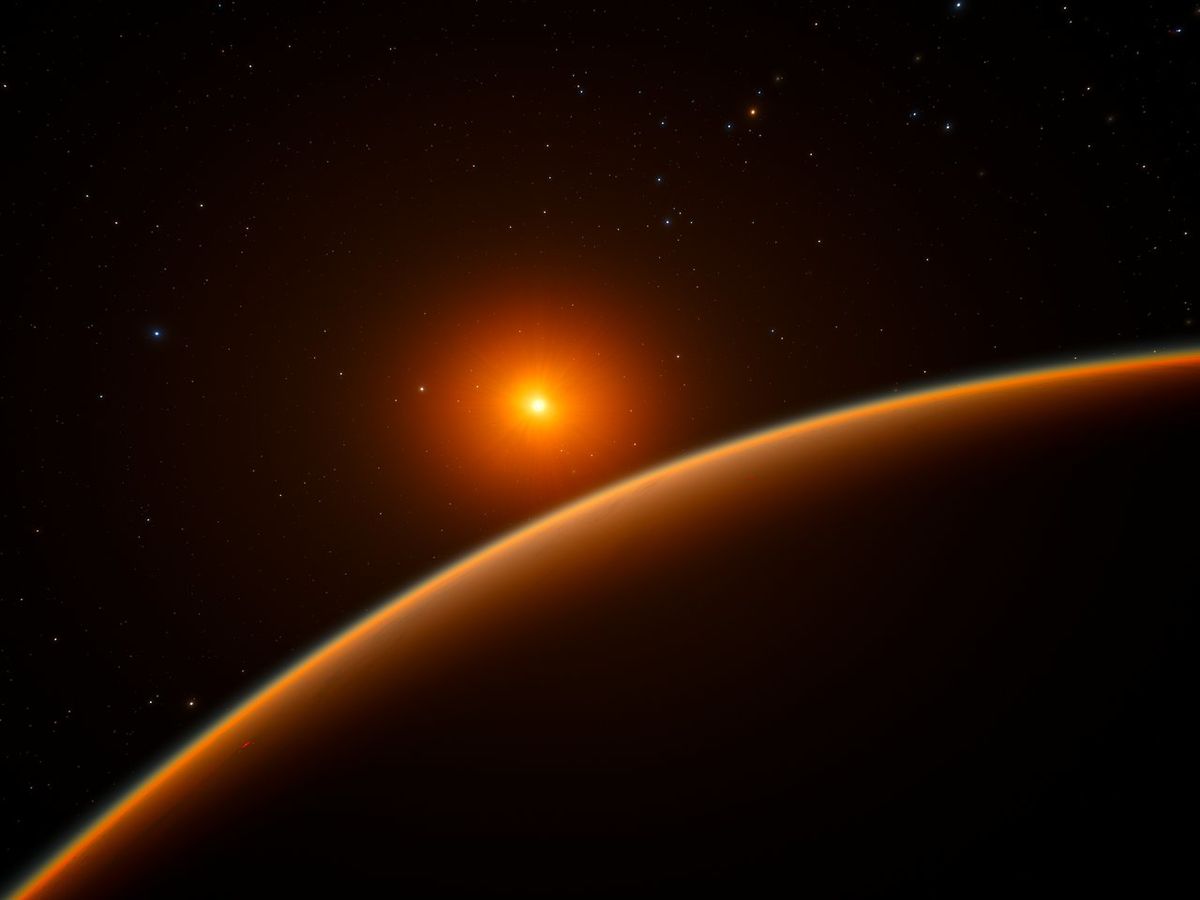 But let's take em all, plot em out
And find out if we're really alone
Is there a rocky world we've found no doubt
That orbits in the habitable zone, like home?
ESO/SpaceEngine.org
Oh TESS the planet searcher
Got some planets yet to see
Part of a throng
40 billion strong
There ain't never been a field clever as the field
There ain't never been a field better than the field 

They call
Exoplanetology!

(…Exoplanetology!)
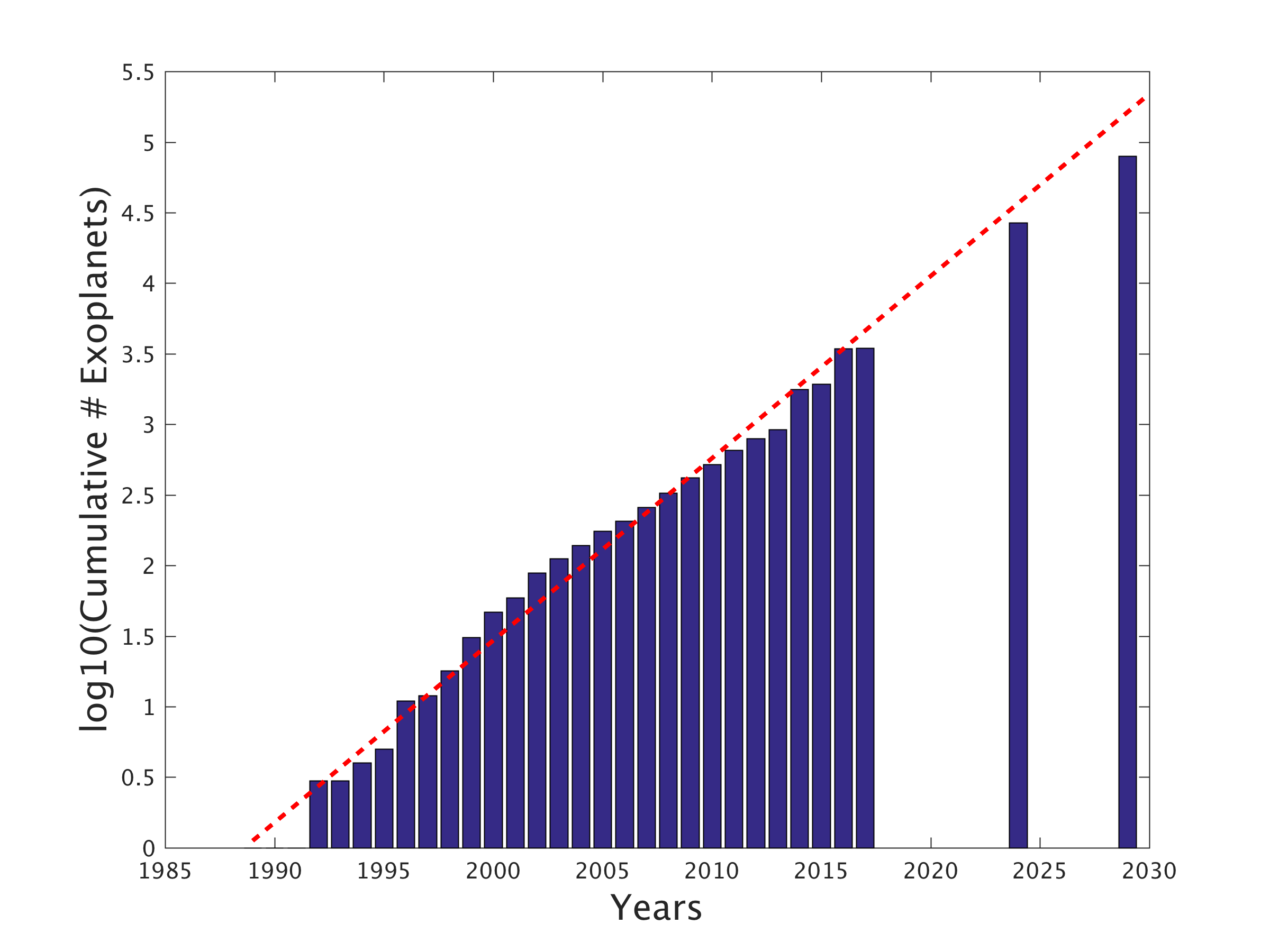 PLATO
TESS
MAMAJEK’S LAW